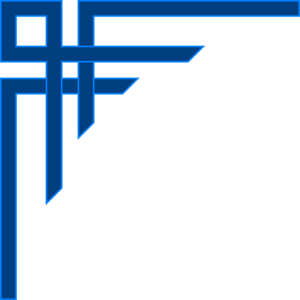 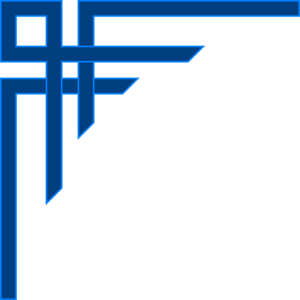 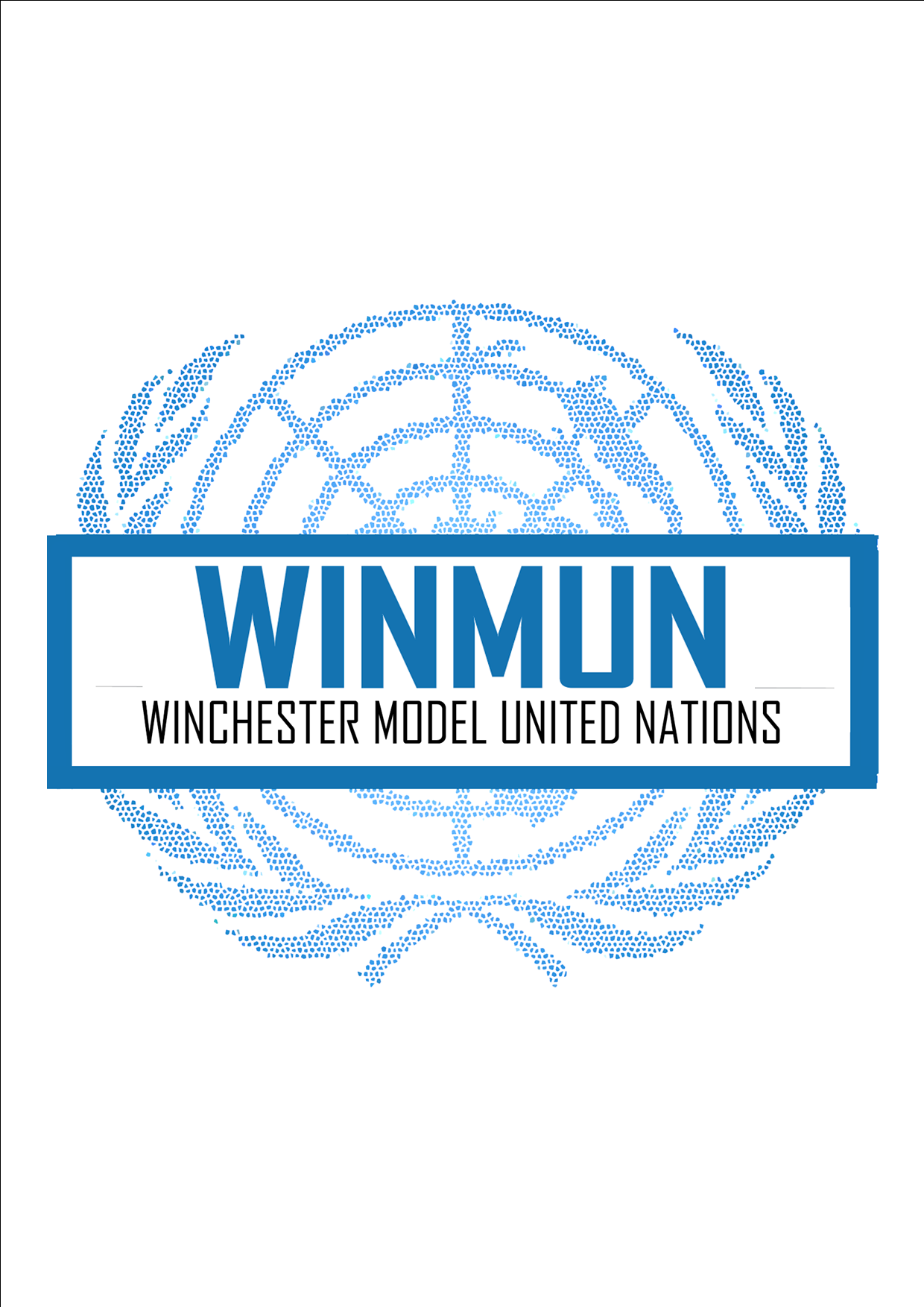 United Nations Office for Outer Space Affairs
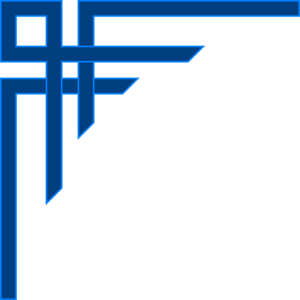 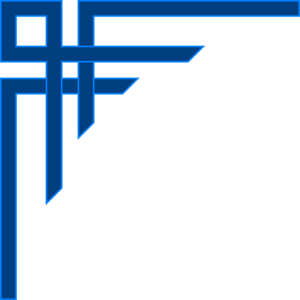 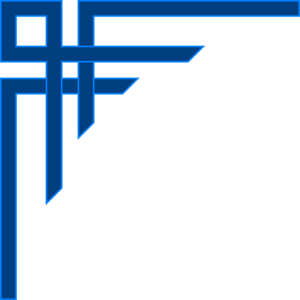 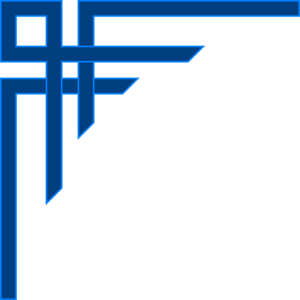 Table of Contents
 
Letter from the Chair
 
Introduction to the Committee
 
Topic 1: The Privatization of Space Exploration
Introduction
Explanation of the Problem
Focus of the Debate
Questions to Consider
Recommended Readings
Bibliography
 
Topic 2:  Space Security and Militarization
Introduction
Explanation of the Problem
Focus of the Debate
Questions to Consider
Recommended Readings
Bibliography
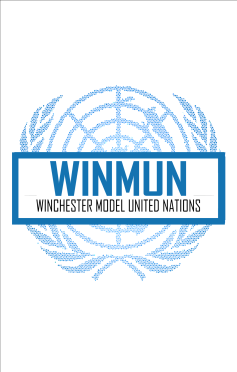 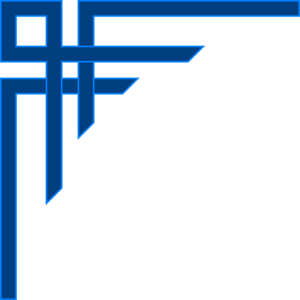 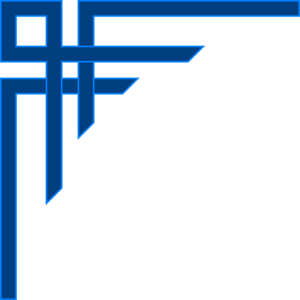 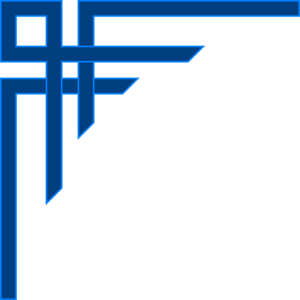 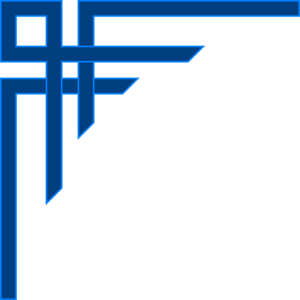 Letter from the Chair


Greetings Delegates! 
It is our pleasure to welcome you as a delegate to the United Nations Office for Outer Space Affairs for WINMUN 2023.
We suggest taking advantage of this conference by bettering your problem-solving, communication and collaborative skills. While carrying out your research into further detail, remember to keep in mind all the different perspectives coming from other countries in regards to proposing solutions to the issues.
We recognize that some of you may find MUN intimidating because we were all students who began our MUN careers as hesitant delegates. Our recommendation: Research, self-assurance, and teamwork are the cornerstones of Model United Nations. You will be able to come up with a wide range of novel concepts by combining the information from our background guide and your own research. While you work to resolve a pressing global problem, our chairs will do everything in our power to make this conference as meaningful and enjoyable as possible.
We anticipate that each delegate will arrive at the conference with an understanding of the positions held by their nation and an eagerness to reach agreements. 
Surely, with all the hard work and effort you have put in for the conference, we will have some interesting debates to over the course of the 3 days; with that, we wish you all the very best, and look forward to all of you contributing to a very fruitful and stimulating WINMUN 2023.

The Dias of UNOOSA,
Kyra Lawrence, Joud Mustafa, Rishit Singh
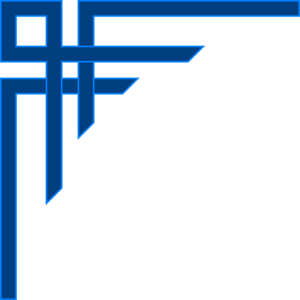 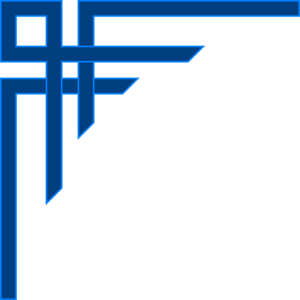 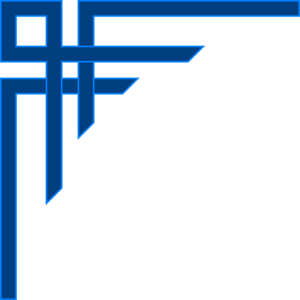 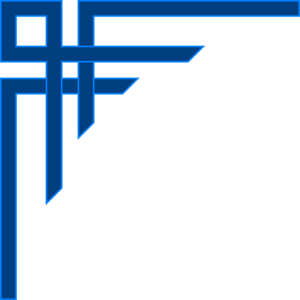 INTRODUCTION TO THE COMMITTEE
The United Nations Office for Outer Space Affairs (UNOOSA)  was formed in 1958 by the United Nations General Assembly, eventually handling the Outer Space Affairs within the Department for Political Affairs. This committee will highlight the importance of the security and privatization of space and will allow a range of ideas and different political stances.
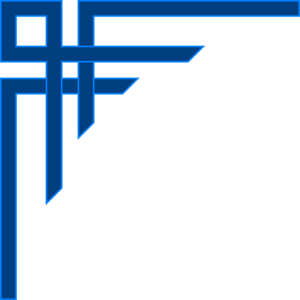 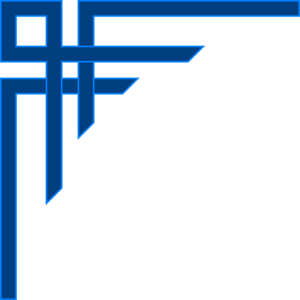 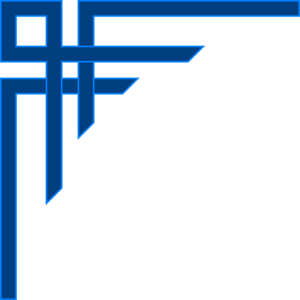 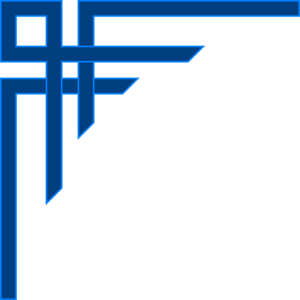 Committee: United Nations Office for Outer Space Affairs
Topic: The Privatization of Space Exploration
Author: Joud Mustafa
Introduction
Private businesses have become more involved in the space exploration system in recent years. They have taken over some government space agency functions due to their lower costs and quicker production times. Even though many people have been critical of privatized space exploration, it also makes room for government space agencies to take more charitable actions and reap the benefits of increased space exploration as a whole. Since the 1990s, the leadership of the space exploration industry has gradually been transferred to private companies. This is also known as the privatization of the space industry.
The industry's goals and objectives have changed as a result of the growing number of innovative space companies. It is no longer merely a method for launching satellites to enhance communications. Companies try to save a lot of money by using launch vehicles that can be used again and again (fuel costs very little); It is mostly made up of money spent on research and development). Additionally, many private space companies have plans to mine resource-rich extraterrestrial bodies from space, which demonstrates their futuristic ambition. 
However, due to the fact that the majority of their contracts are related to launches, satellites, and research, private players would not have been able to succeed without the support of the Government and state-backed businesses. SpaceX, for example, without NASA's subsidizing, would have died and failed in 2008. NASA goes about as a client by contracting privately owned businesses for tasks, and gives cash-flow to them to Research and development, tasks and different purposes. NASA has worked with Lockheed Martin and Boeing, two private aerospace companies, to manufacture the latter's rocket and capsule. Blue Origin, Dynetics, and SpaceX were chosen by NASA in 2020 as "the best of the industry" for its next lunar mission. Large service contracts, which allow established private businesses to continue thriving while also encouraging new entrepreneurship in the sector, have resulted in such public funding doubling annually. After NASA's space shuttle program ended, the goal of this support is for private companies to provide NASA with crew and cargo transports in the future. While businesses like satellites and planned operations are significantly financed secretly since they have conspicuous business backing and have shown to be a triumph, biospheres (natural frameworks that exhibit capacity to help human existence in space) and dispatches are overwhelmed by open subsidizing.
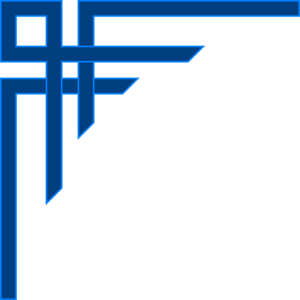 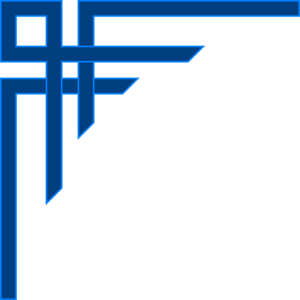 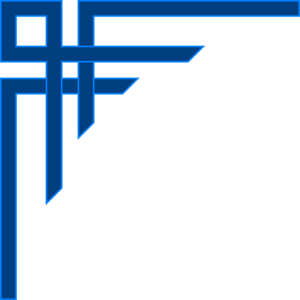 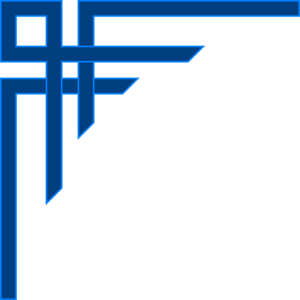 Explanation of the Problem
Space is becoming increasingly congested and commercialized. As a result, there is a growing possibility of satellite-space junk collisions, necessitating urgent changes to space use regulations.

These are some of the main takeaways from the Global Risks Report 2022 | World Economic Forum , which warns that if satellites fail, whether because of natural or human causes, it could have a big impact on Earth's life. According to the report, global navigation and communication systems are heavily dependent on space technology. Additionally, financial infrastructure, energy and water supplies, broadband internet, and services for television and radio are all dependent on space technology. The report notes that since Sputnik 1 became the first human-made object to orbit the Earth in 1957, approximately 11,000 satellites have been launched, and nearly seven times as many are planned to join them in the coming decades.

A growing threat to our use of space is posed by an estimated half a million pieces of debris in orbit. In May 2021, a piece of junk from outer space even struck the International Space Station (ISS), puncturing a robotic arm.
In addition, starting around 1967, 110 nations have sanctioned the Assembled Countries Space Arrangement, which boycotts the positioning of weapons of mass obliteration in space. However, the report points out that space regulation has not kept up with new military threats and evolving technologies. It states that there is a "pressing need" for a global organization to oversee satellite launching and maintenance, establish space traffic control, and provide common enforcement guidelines.

In conclusion, the main problems regarding the privatization of space exploration would be the significant harm to the environment as well as an over cluttering of space, problems with labor, and a lack of accountability taken by private corporations, etc. When these issues arise, the space industry will not only face a large amount of complications  which could ultimately put the future of space exploration in jeopardy, but private corporations could be forced to go out of business.
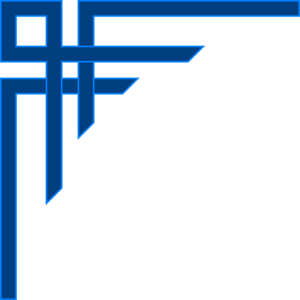 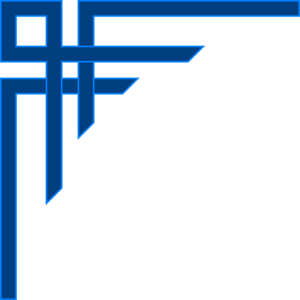 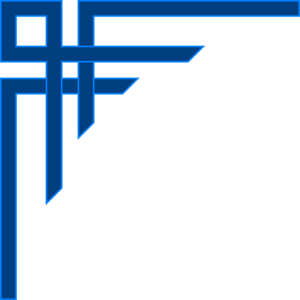 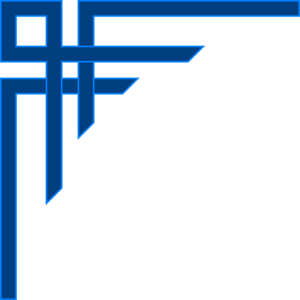 Focus of the Debate
How the privatization of space exploration causes over-cluttering in space:
Even when Sputnik launched in 1957, it wasn’t alone,  it was joined by its core stage and payload fairing, which also orbited Earth in close proximity to one another. Because a lot of the hardware we launch is paired similarly, each launch may result in multiple pieces of orbital debris. Of course, a lot of this "debris" is made up of helpful satellites working hard. The majority, on the other hand, have fallen into disrepair, either because they have outlived their usefulness or because they are actual trash, like the spent rocket stages. Furthermore, the term "drifting" here is relative: Up to 17,000 miles per hour are being traveled by some of the objects in orbit.According to UNOOSA records, there are 8,261 satellites orbiting the Earth as on January 2022, out of which only 4,852 satellites are active. This part of the debate will focus on solutions in the decluttering  of space to avoid further complications such as in 2009, when an active Iridium satellite crashed into a deactivated Russian communications satellite.

 The prevention of breaching the 1967 outer space treaty:
The Outer Space Treaty of 1967, which is currently ratified by 111 nations, governs space activities. Although the Outer Space Treaty provides general guidelines for nations' actions, it does not provide specific "rules of the road." The treaty basically guarantees that all humans will have the freedom to explore and use space. The Moon and other celestial bodies must only be used for peaceful purposes, according to the first caveat. The remaining space in this general prohibition is omitted. The treaty's preamble, which acknowledges a "common interest" in the "progress of the exploration and use of space for peaceful purposes," provides the only guidance in this regard. “Due regard to the corresponding interests of all other States Parties to the Treaty,” states the second caveat, when carrying out activities in space. Even though the Outer Space Treaty specifically forbids the placement of nuclear weapons or weapons of mass destruction anywhere in space, it does not forbid the use of conventional weapons in space or the use of ground-based weapons to attack space assets. Last but not least, it is debatable whether the treaty should prohibit certain weapons, such as China's brand-new nuclear-capable partial-orbit hypersonic missile. This part of the debate will focus on strategies to prevent breaching the outer space treaty as well as ways in which the treaty can be rewritten to accommodate modern times.
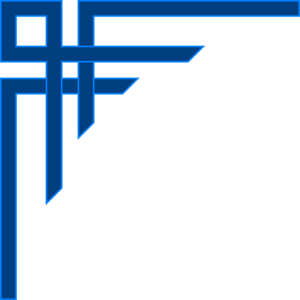 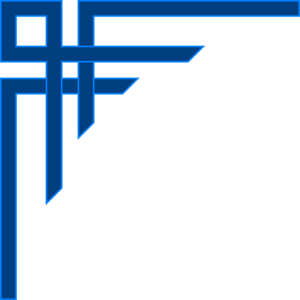 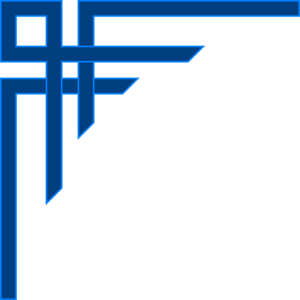 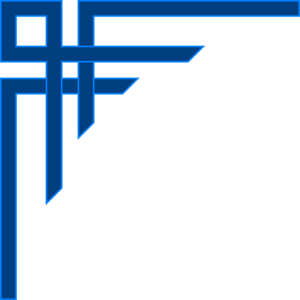 Focus of the Debate
3.     Human rights concerns in regards to the privatization of space exploration:
Humanity's ascent into space can be prioritized over fundamental human rights if technological advancement takes precedence over legal development. The value and presence of human life in outer space may be severely compromised by this. Occasions like the 1960 Nedelin fiasco, the 1967 Apollo 1 Fire, and the 1986 Space Transport Challenger calamity feature the colossal human expense and results that emerge when states try to focus on public glory over security guidelines and fundamental common freedoms. The protection of fundamental human rights that are conducive to life, liberty, and the pursuit of happiness is necessary in order to address the technical, physiological, and policy challenges that space presents to humanity. The rule of law, environmental law, property law, health law, and economic, social, and cultural law all play a role in the expansion of human rights values and principles into outer space. As a result, the international human rights framework is the best way to realize and enforce human rights in outer space because it allows for human rights to be considered in all circumstances and applied extraterritorially. Nine fundamental international agreements serve as the foundation for the current framework, which is maintained and enforced by specialized UN bodies and special rapporteurs.
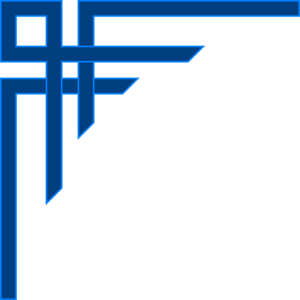 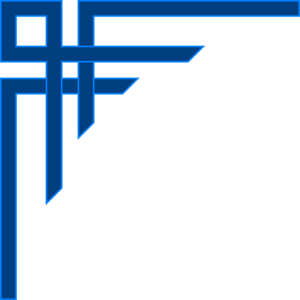 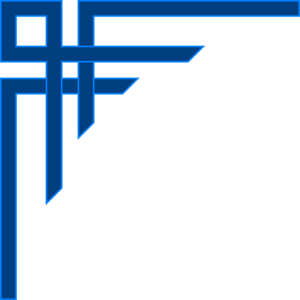 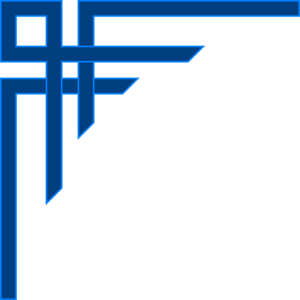 Questions to Consider
Does the privatization of space exploration do more harm than good?

How does the privatization of space exploration affect the environment?

How sustainable is the privatization of space exploration?

How has the 1967 space treaty impacted space exploration?

How can the privatization of space exploration be used in support of the 2030 agenda for sustainable development?

Are private corporations taking accountability for breaching space laws?

Are countries and corporations breaching international human right laws while exploring space?

What does the future of the privatization of space exploration look like?

 How are countries affected by the privatization of space exploration?

Do the rights of private companies differ from those of countries? 

How can international space law address the growing privatization of space?

How plausible would it be to regulate expansion of private ownership within outer space?

What policies would have to be developed in order to maintain ownership, rights and property distribution in space?
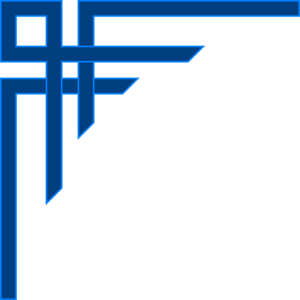 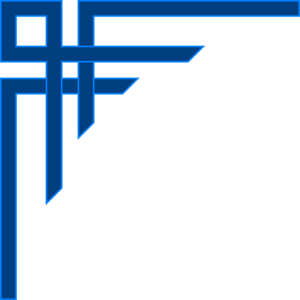 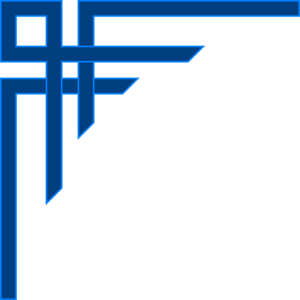 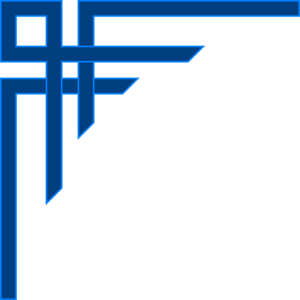 Recommended Readings & Bibliography
The privatization of the space industry is negatively affecting the environment – Scot Scoop News

Space junk hit the International Space Station, damaging a robotic arm | CNN

Privatization of Space - Outer Space Law - Research Guides at University of Connecticut School of Law

Global Risks Report 2022 | World Economic Forum

The privatization of space is taking off, but not everyone is over the moon – The Hill  

The Commercial Space Age Is Here

The privatized frontier: the ethical implications and role of private companies in space exploration 

3 Ways the Private Sector Is Changing the Space Industry

Treaty on Principles Governing the Activities of States in the Exploration and Use of Outer Space, including the Moon and Other Celestial Bodies  

Space law protects you from falling debris, but there are no legal penalties for leaving junk in orbit 

Space Law, Human Rights and Corporate Accountability 

Status of International Agreements relating to activities in outer space as at 1 January 2021 

Space4SDGs: How space can be used in support of the 2030 Agenda for Sustainable Development
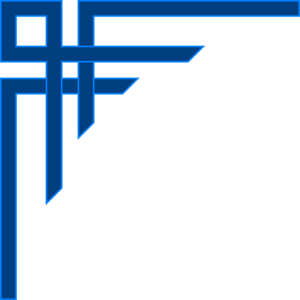 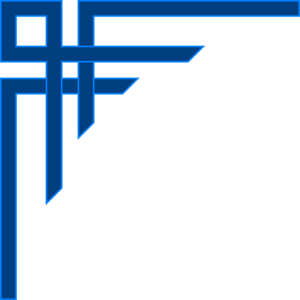 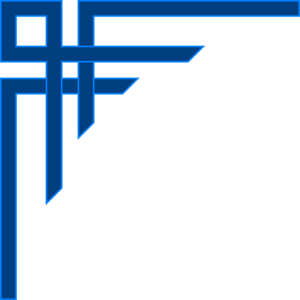 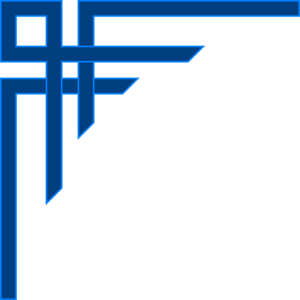 Committee: United Nations Office for Outer Space Affairs
Topic: Space Security and Militarization
Author: Rishit Singh
Introduction

Space exploration has been used by nations as both a political demonstration of technological power and a strategic investment in their military since the beginning of the Cold War. To put it another way, in addition to the human fascination with the "final frontier," nations have made the decision to make investments in the exploration of space in order to a) demonstrate to their own citizens and to those of other nations that they should be regarded as one of the technologically advanced nations in the world, and b) investigate the possibility of deploying military satellites that can perform reconnaissance or deploy weapons. 
The launch of Sputnik I propelled humanity into the promising venture of space exploration in 1957.  Neil Armstrong’s infamous leap for mankind opened the doors to interstellar travel. Now, 53 years later, the exponential development within the space industry has evolved the very nature of space exploration to become more political, impactful, and strategic. Every global superpower seems to yearn to claim space for themselves, and building on the previous topic of space privatization, the possibility of space militarization becomes a very apparent concern.
Space militarization by definition is the placement and/or development of weaponry and military technology in outer space, which includes the deployment of any devices that hold the potential to cause harm to any person, being, entity, organisation, or nation. In recent years, an increasing number of satellites, space research, and space-related fund allocation can be observed, clearly dictating one of the most important sectors of future development. In layman’s terms, the (ideal) global peace is maintained via an extensive collection of rules, laws and regulations that cover every tiny aspect of human lifestyle in order to preserve global safety. The plausibility of space expansion in relevance to global security adds new levels of complexity to global operations: increased space activity, a disbalance between the distribution of power within super nations of our globe, increased space debris, and in extreme scenarios, anti-satellite weapons and space confrontations.
Parallely, it is important to acknowledge the benefits space exploration provides for our planet. Untapped technologies and discoveries may very well hold the future to a more secure and armed globe, building on the strengths of our numerous satellites and interstellar research.
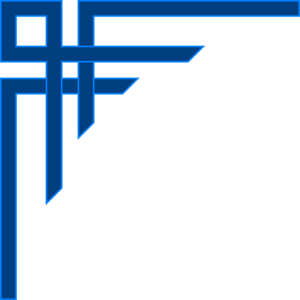 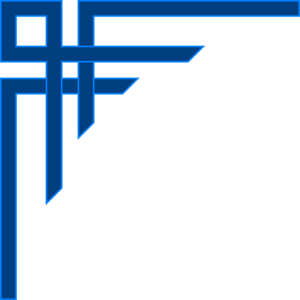 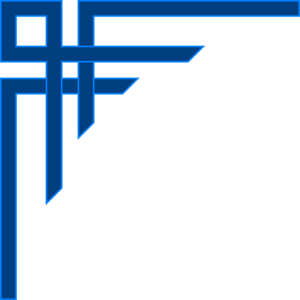 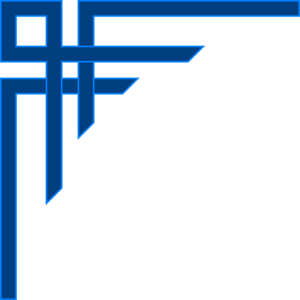 Explanation of the Problem

As much as this issue seems like one of the remote future, the mere amount of satellite presence within our exosphere shows plausible promise of the roots of military tactics. Governments over the world have already begun attempts at establishing military presence beyond our atmosphere. In the June of 2018, Donald Trump appointed General Joseph Dunford Jr., chairman of the Joint Chiefs of Staff,  to begin laying the groundwork for the establishment of a military branch in space. Beijing looks to have astronauts on the moon by the 2030s, already having mastered the ability to rendezvous one satellite with another in orbit and building a three-module station in low-Earth orbit. Moscow conducted a kinetic physical counter-space weapon test in November 2021 by launching a direct-ascent anti-satellite (ASAT) missile against Cosmos-1408.

Powerful nations have already begun grass root level preparations for tactical space strategies via their in-orbit satellites. Not only do these satellites provide extensive intelligence to national agencies, they establish the nation’s dominance within the earth’s atmosphere with large coverance areas that only gain more intel with a wider range of coverage. The farther our network extends, the more severe the plausibility of a cyber attack becomes, as proven by the February 2022 Viasat Hack, which surmounted to be a majorly prominent space equipment hack, disabling communications within Ukraine just before the invasion. Yet again, the advantages of aerial intelligence surveillance systems are countered by the disadvantages of network sabotage, transforming space into a burgeoning battleground for cyberattacks.

The creation of Space Agencies within super nations also show cause great concern towards their intentions. Apart from U.S’ Space Force, a military service that ‘organizes, trains, and equips space forces in order to protect U.S. and allied interests in space and to provide space capabilities to the joint force’, although there are no explicit ‘military’ space agencies established, organisations such as the Defence Space Agency,  China's Central Military Commission Equipment Development Department, and the UK Space Command show plausible potential for the preparation of space-central military activities.
On the contrary, a new frontier of research and technological development may very well need military presence within outer space. The ‘Space Arms race’, a prominent development since the launch of Sputnik I, continues to motivate nations to establish basic if not advanced military presence within the atmosphere to prevent losing dominance over our skies.
The militarization of space is a topic to be approached with active consideration and research. Multiple factors continue to enforce the advantages of this motion, including political motives, strategic tactics, and national interests, yet the moral implications of militarization prove to be major cause of concern to global unity, peace and hegemony.
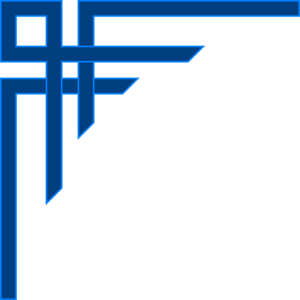 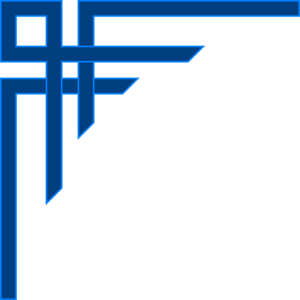 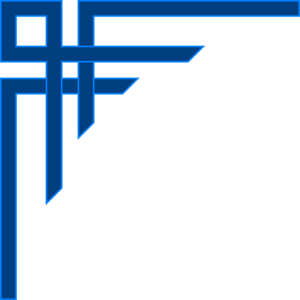 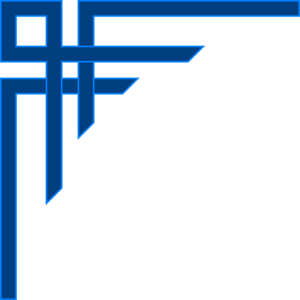 Focus of the Debate
Space to earth weapons
The Outer Space Treaty of 1967’s Article IV prohibits the installation of nuclear weapons or other weapons of mass destruction on celestial bodies, the placement of such weapons in orbit around the Earth, and any other method of stationing such weapons in outer space. Unlike land, air, and sea, some governments assert that space is a medium through which a state can gain influence. A state could demonstrate to its people and the world that it is capable of influencing international affairs through the strategic medium of outer space by gaining influence in the space environment through the acquisition of space power. The tactical justification for using space weapons is clear: a threat could go from being considered to being destroyed in less than 150 minutes with the incredible speed at which a weapon could travel through space. Delegates must consider the threat that a belligerent or non-state actor gaining access to a space- to-earth weapon might be, given metrics of destruction previously stated.

Anti-satellite technology 
The concept for anti-satellite technology was first developed by OKB-1 in 1956, the year before Sputnik was launched. This technology actually predates the first satellite to be launched. The initial systems consisted of a missile launched from an airplane and launched upwards in an intercept course with a target; similar concepts have been used in all three successful satellite destructions. Apart from the obvious military reasons, there are other reasons why anti-satellite technologies are spreading. The Kessler syndrome is a hypothetical scenario in which too many objects are launched into space and space debris becomes so dense that a single piece colliding with another could start a cascade, with each collision producing space debris that makes it more likely that other collisions will occur. Space exploration and even the use of satellites may become un-feasible for many generations due to the distribution of debris in orbit, for example. Then again, space programs are costly, especially matchless resources like space travelers. As governments take a cautious approach to exploration and research in a world where assets could be easily destroyed, a resolution calling for the proliferation of anti-satellite technologies could slow down the development of human spaceflight.
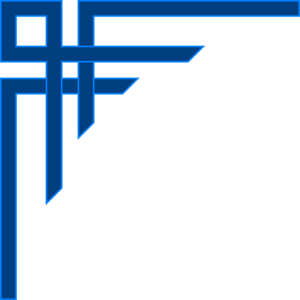 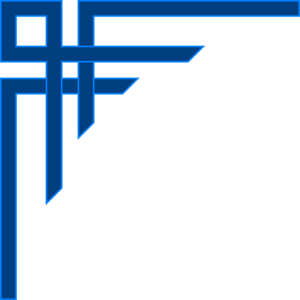 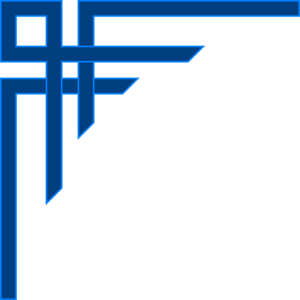 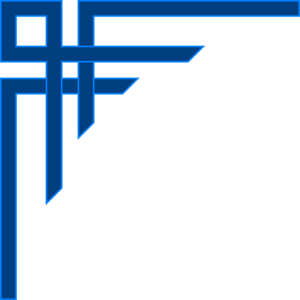 Questions to Consider
Is Space Militarization the right step to take?

How would Global Security be affected/altered by militarization efforts?

What adverse effects would this have on LEDs that are less equipped to establish space presence?

Is the Outer Space Treaty still relevant to present situations?

Despite the fact that no weapons have ever been launched directly into space, does a reconnaissance satellite constitute "militarization?

 In space, where does the distinction between offensive and defensive equipment lie?

Are the environmental impacts of extensive technological advancement for the purpose of interstellar development justified for the cause?

Are the logistics of large-scale space operations practical in relevance to possibly more pressing matters on our planet?

What regulations have to be established in order to enable peaceful and mutually beneficial militarization within space?

Should treaties be revisited/created to establish explicit interstellar ‘borders’, ‘zones’ and ‘areas of control’?
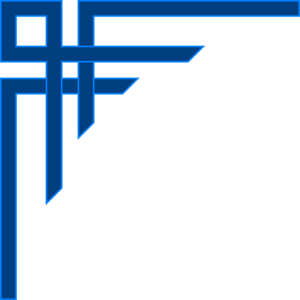 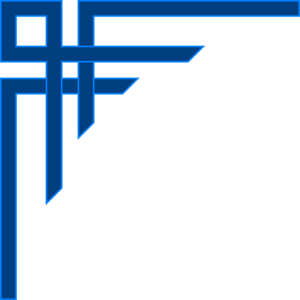 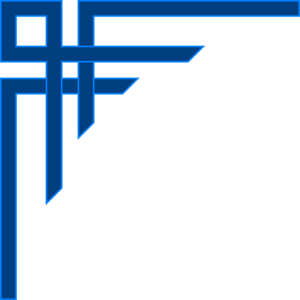 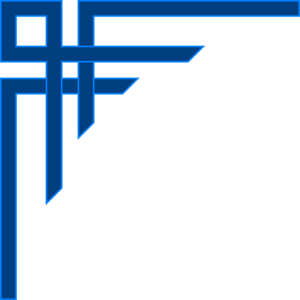 Recommended Readings & Bibliography
The Militarization of Space and its Transformation into a Warfighting Domain | List of Articles | International Information Network Analysis | SPF

The Militarization of Outer Space

Weaponization & Militarization of Space - Geospatial World

Report of the Committee on the Peaceful Uses of Outer Space

Weaponization and Outer Space Security | Global Policy Journal

The Militarization and Weaponization of Space - 9780739107133 

The Militarisation and Weaponisation of Space - Human Security Centre 
 
https://www.washingtonpost.com/politics/2022/07/29/cyberattacks-satellites-may-only-be-getting-more-worrisome/

China Will Ultimately Overtake the U.S. in Outer Space, a New Study Warns

What are the Consequences of Militarizing Outer Space? - Global Security Review
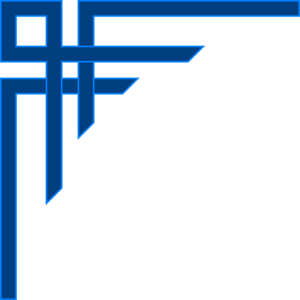 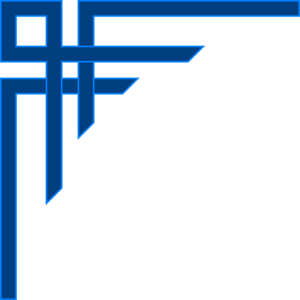